RR/MI status
Rob Ainsworth
9am ops meeting
04 Feb 2022
NuMI
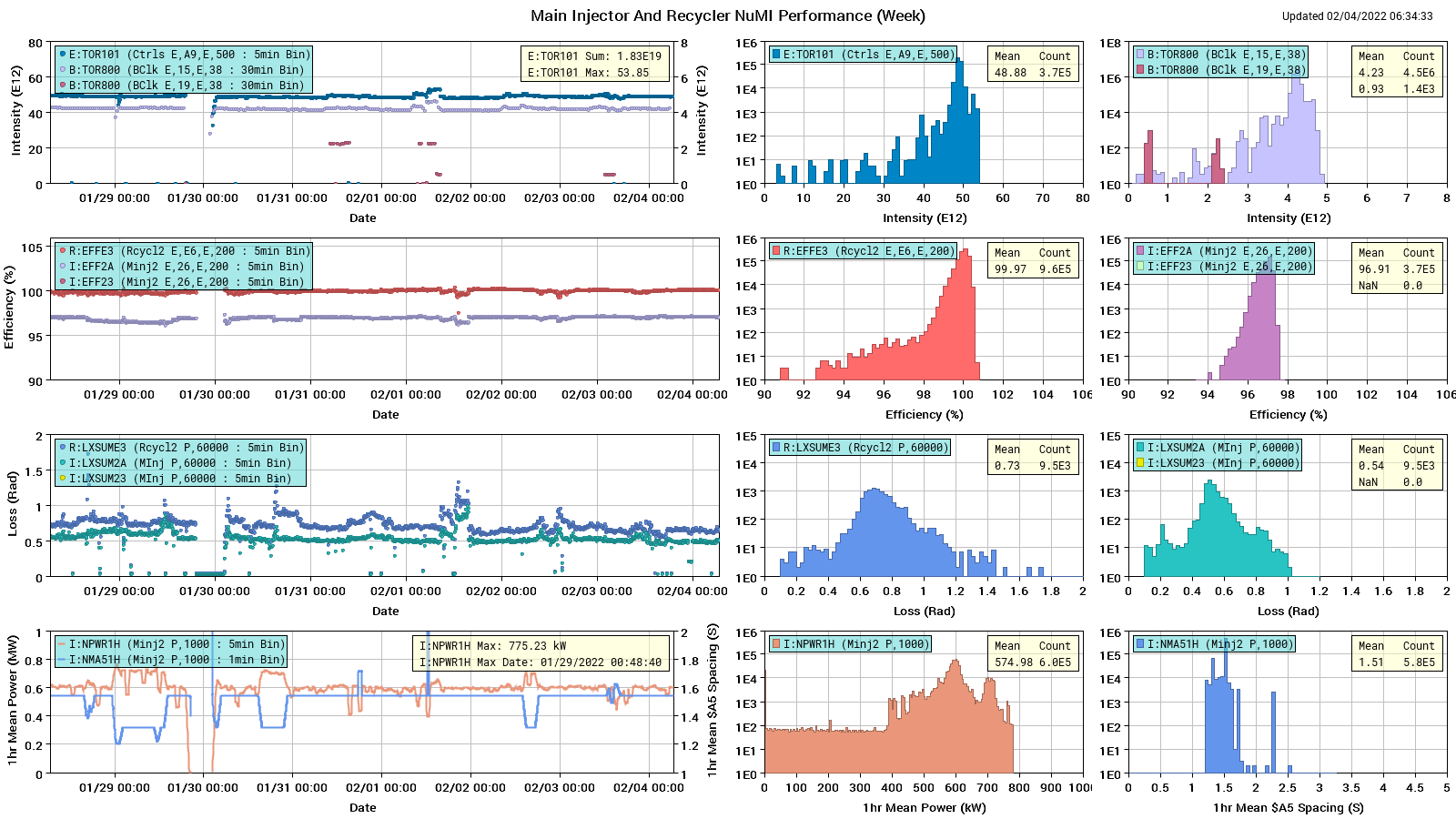 Muon
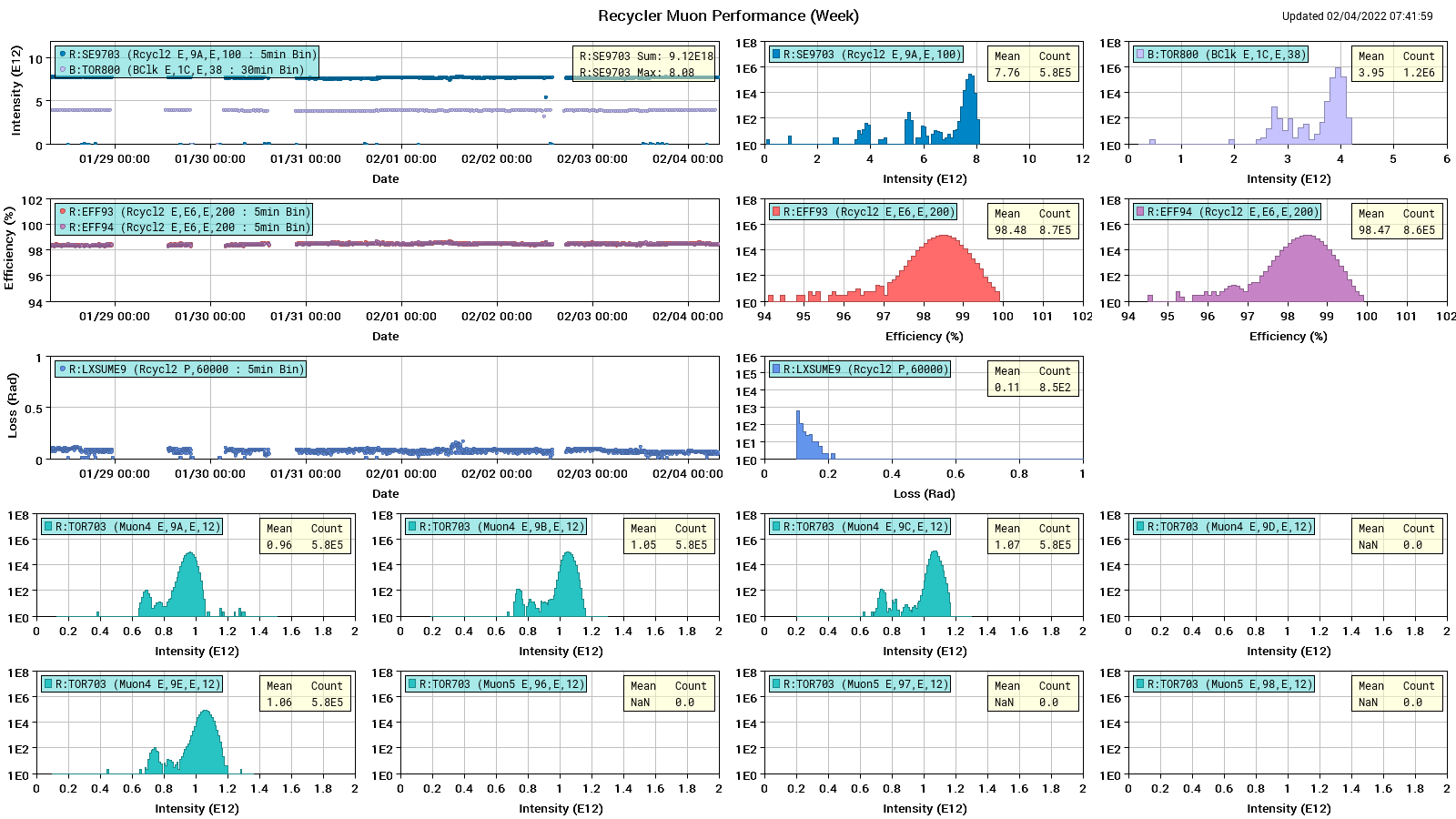 SY
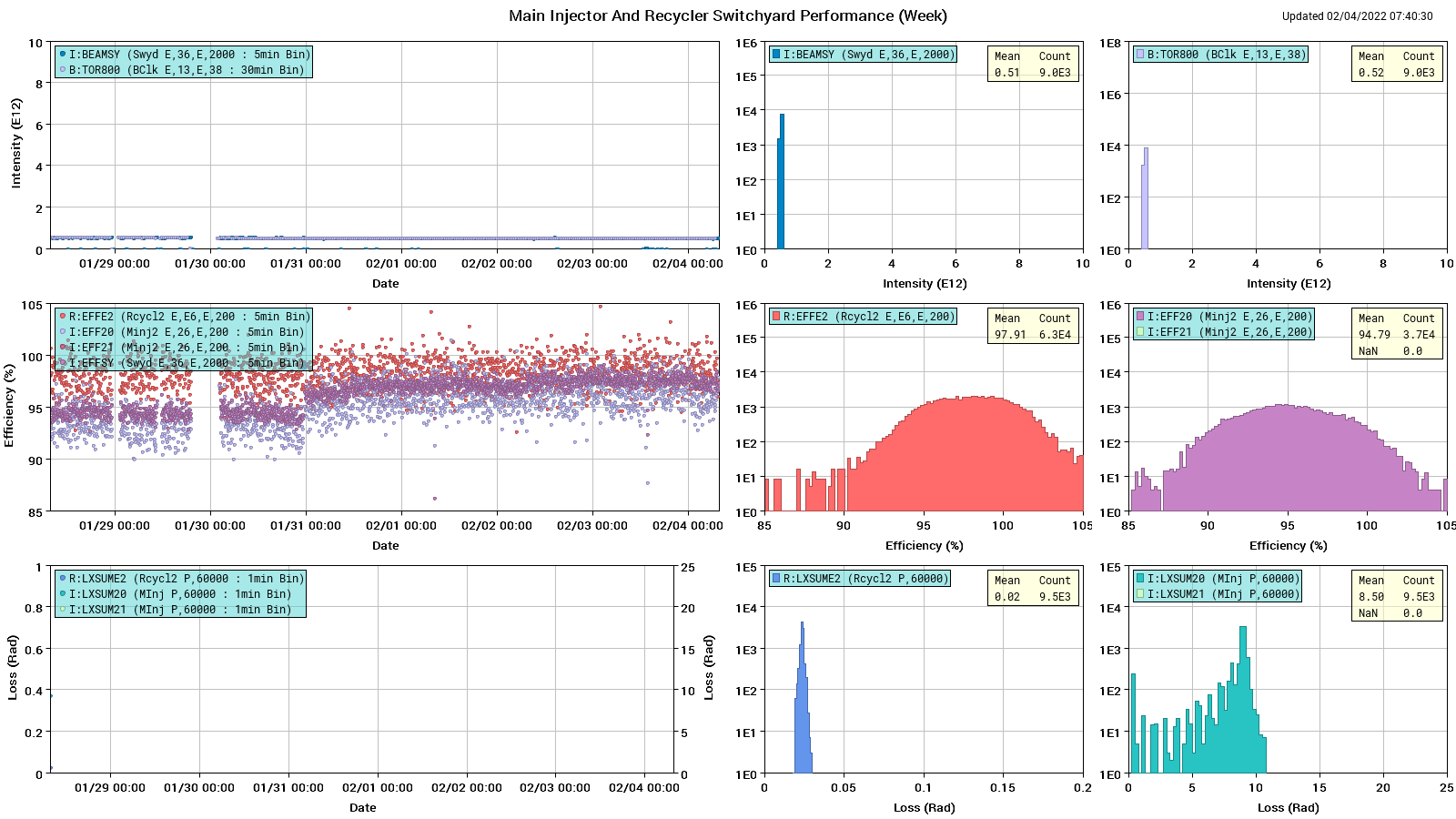 RR Downtime
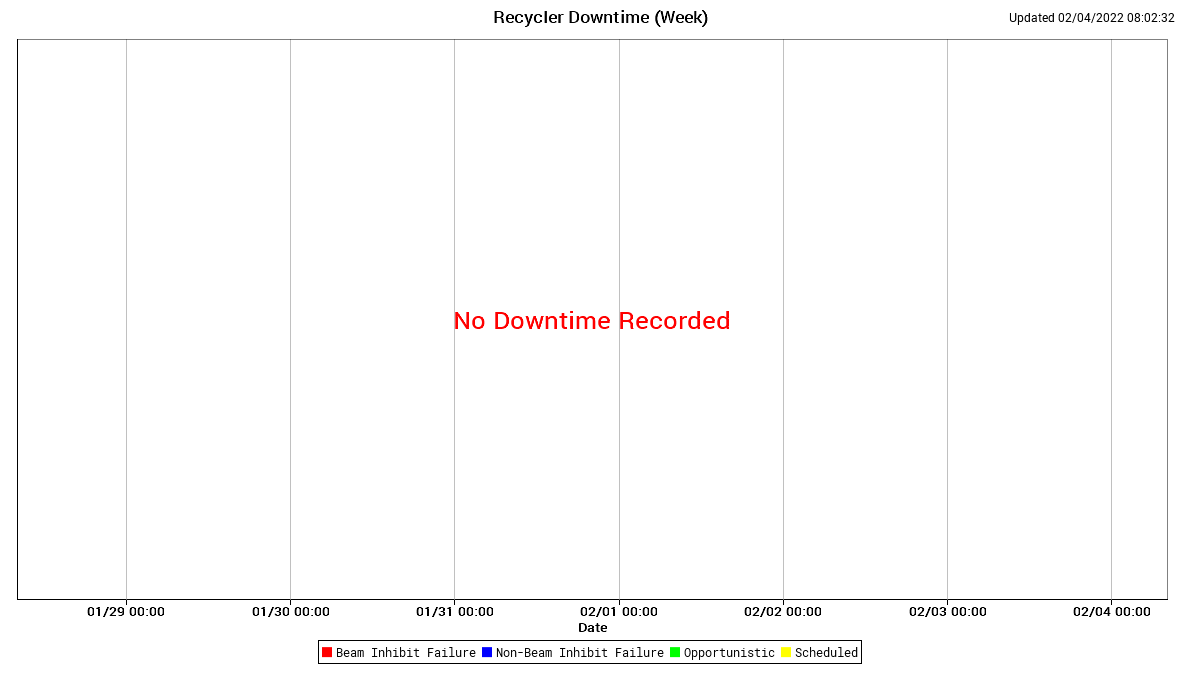 MI downtime
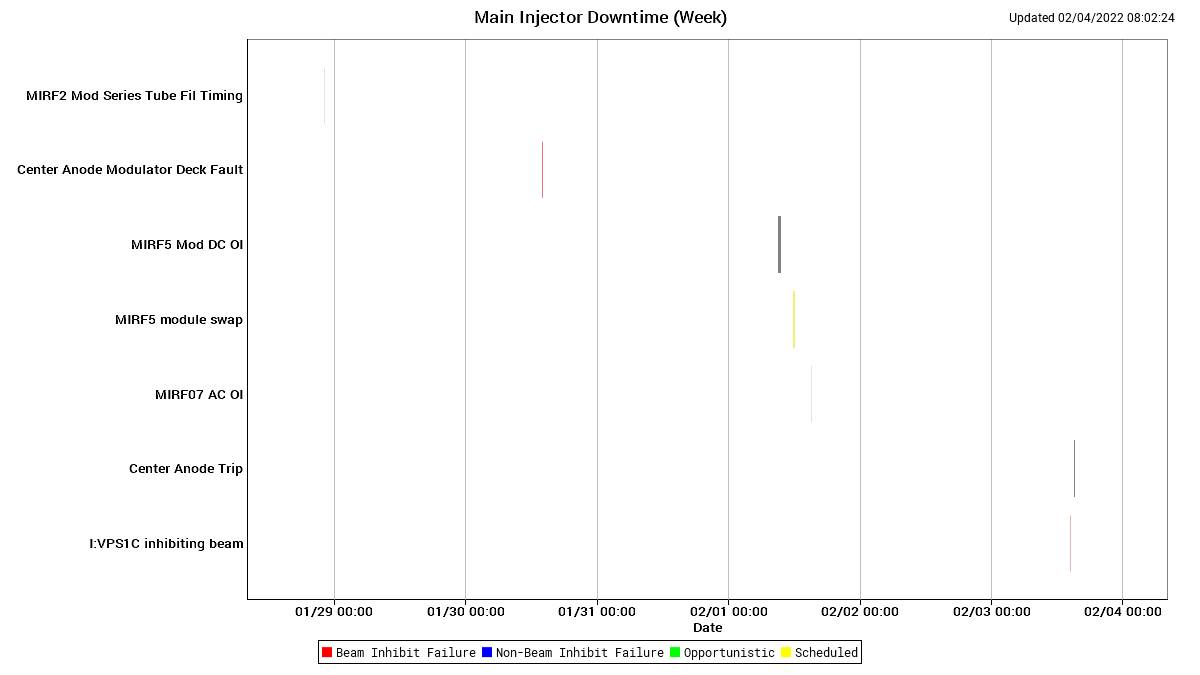 Summary + Next week
Machines are running well
Tested $2D DC ramp study yesterday
Looking to do an 8hr study next week sometime
Impact to users - Two $2As replaced a $2D and dry $2A each super cycle

Study request for today: $E0 under the $20 this afternoon. No impact to users